РОЛЬ ОАО «РОСТЕЛЕКОМ»В ПОСТРОЕНИИ ИНФОРМАЦИОННОГО ОБЩЕСТВАВ СИБИРИ
КУДРЯВЦЕВ
Максим Георгиевич

Вице-Президент –
Директор МРФ «Сибирь» ОАО «Ростелеком»
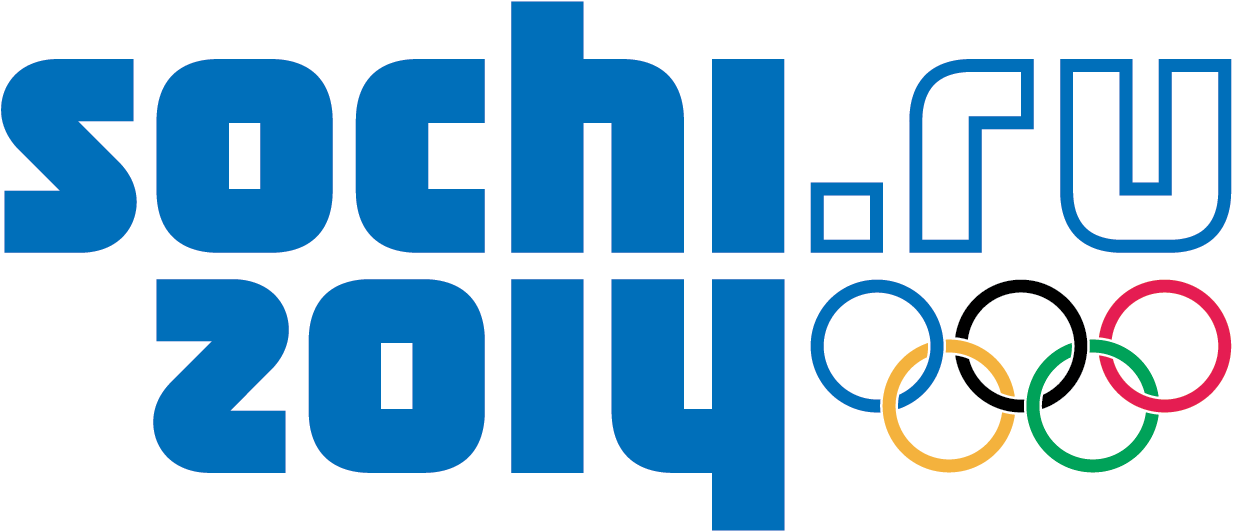 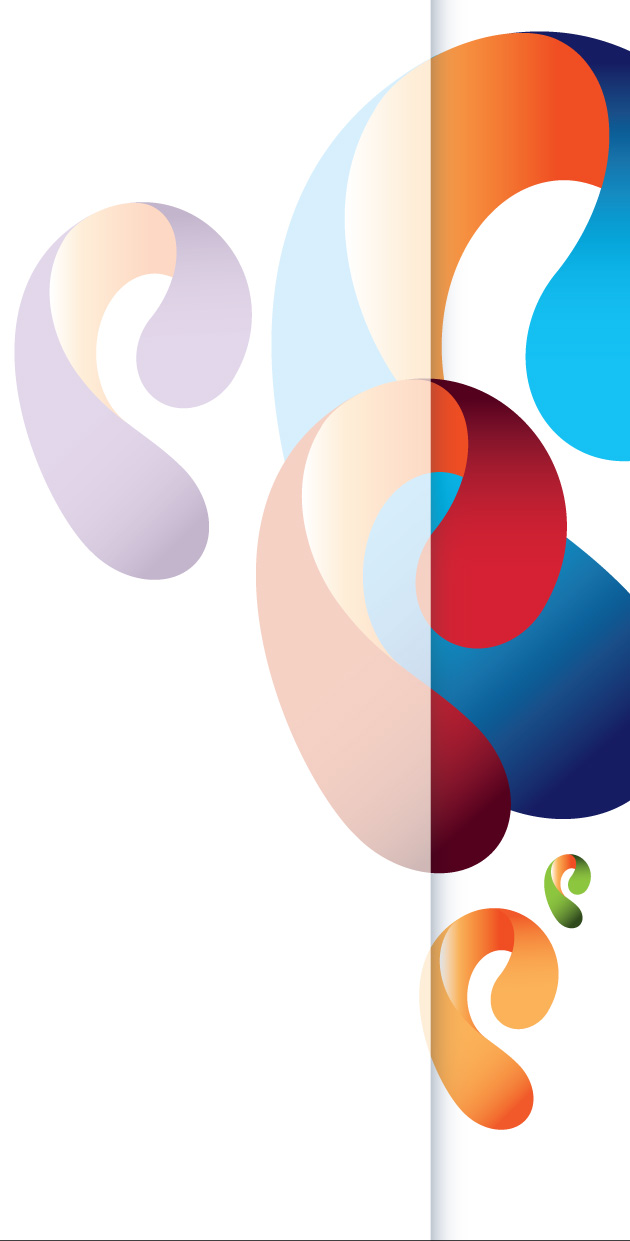 РОСТЕЛЕКОМ. БУДУЩЕЕ – СЕГОДНЯКРУПНЕЙШАЯ ИНФРАСТРУКТУРА СВЯЗИ НА ТЕРРИТОРИИ СИБИРИ
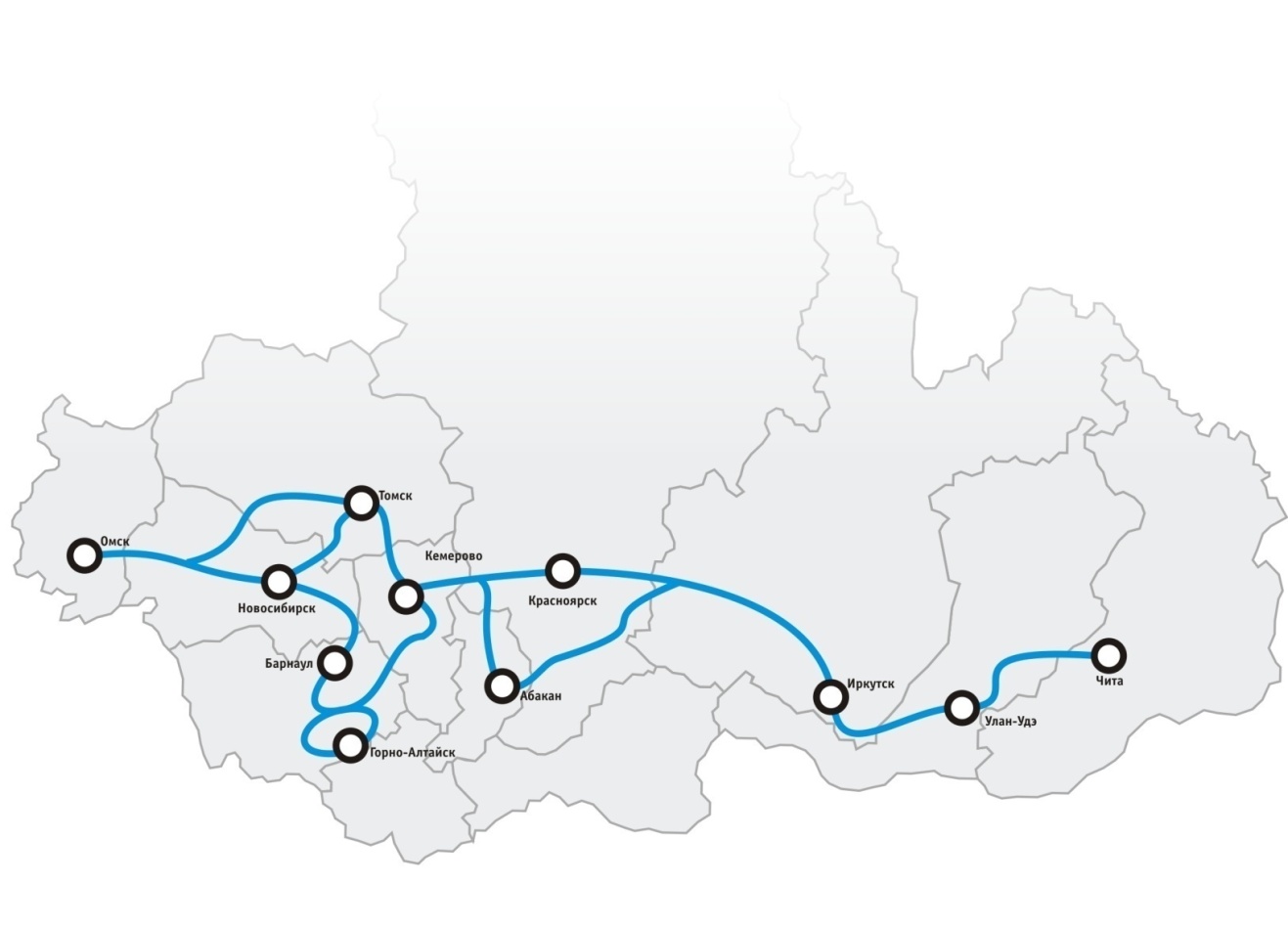 32 069
километров – общая протяженность магистральных и внутренних линий связи
1,7
4,7
млнпортов ШПД
млнпортов ОТА
2
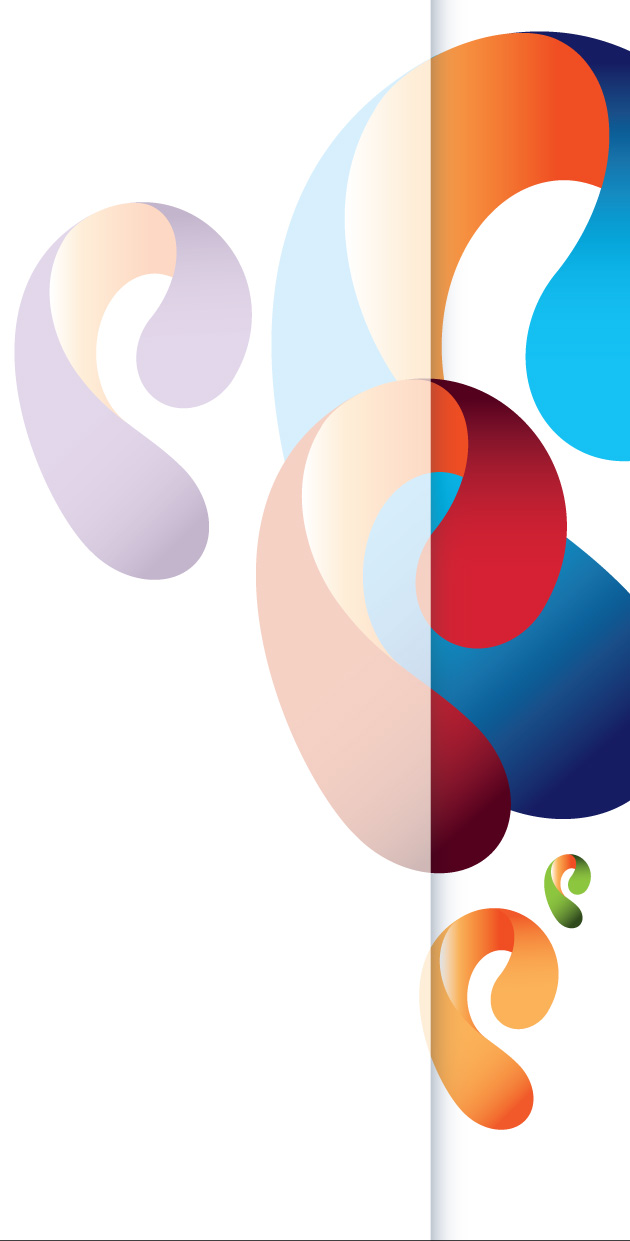 ОБЛАЧНЫЕ СЕРВИСЫЭЛЕКТРОННОЕ ПРАВИТЕЛЬСТВО
Инфраструктура Электронного правительства развернута по всей стране

 Постановлением Правительства РФ Ростелеком назначен единственным исполнителем по проекту Электронное правительство

 Инфраструктура Электронного правительства построена по принципам «облачной» модели
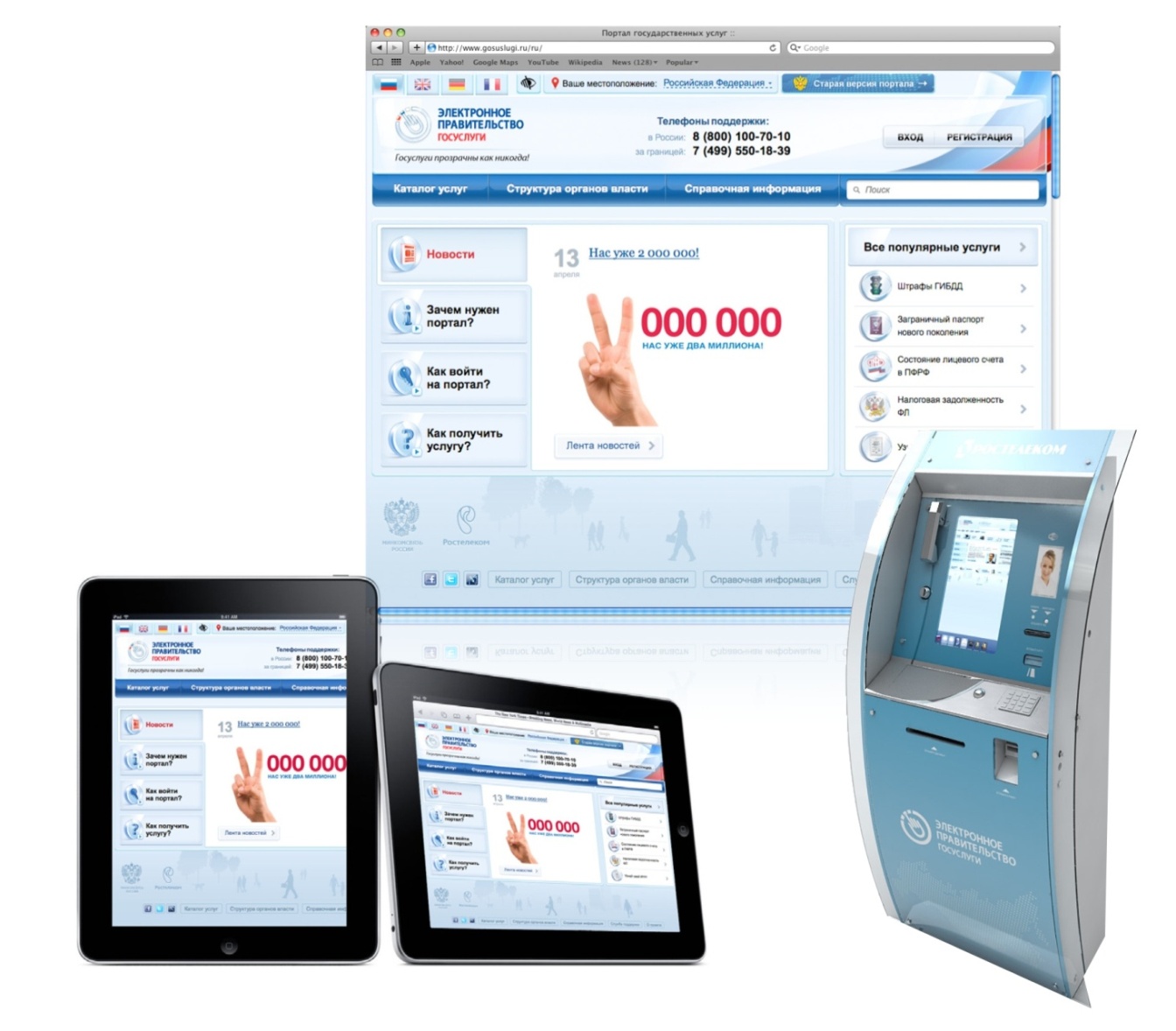 >2 000 000зарегистрированных пользователей
40 000
государственных услуг
1 500
в электронном виде
120 000 000
посещений портала
за два года
3
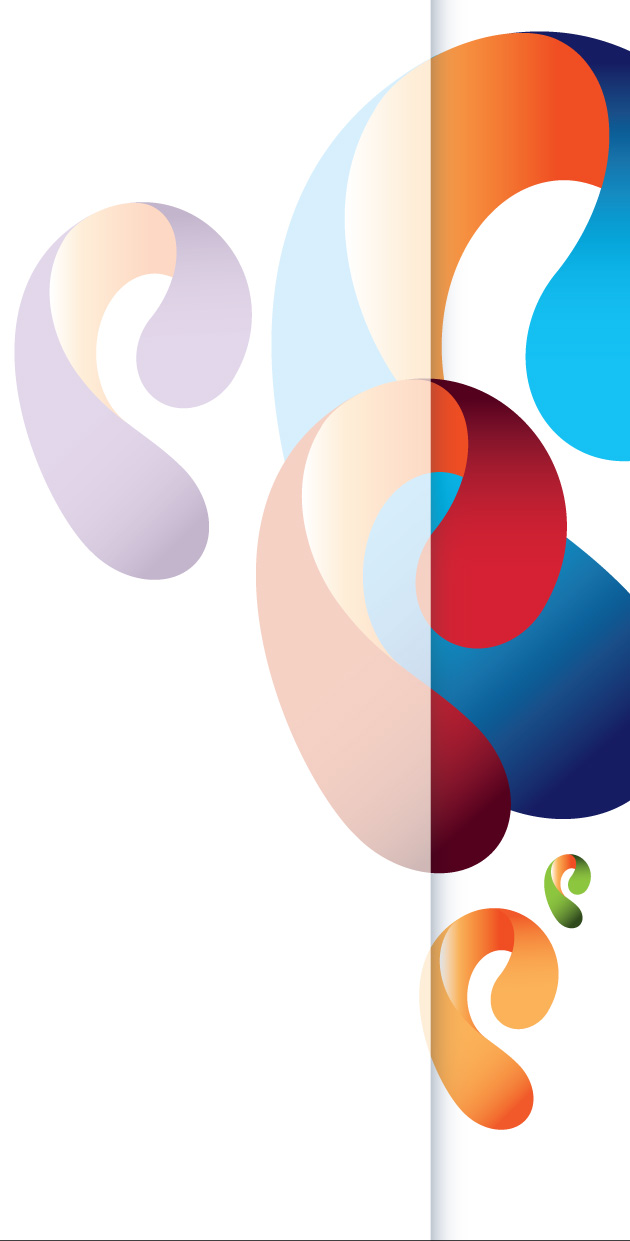 ОБЛАЧНЫЕ СЕРВИСЫЭЛЕКТРОННОЕ ПРАВИТЕЛЬСТВО В СИБИРИ
150 000зарегистрированных пользователей портала госуслуг в Сибири
2 230
услуг регионального и муниципального уровней присутствуют на портале госуслуг
>192 000
раз жители Сибири воспользовались электронными госуслугамив 2011 году
«Ростелеком» развернул и осуществляет комплексный сервис инфраструктуры Электронного правительства во всех 12 регионах Сибири

 В 11 регионах Сибири «Ростелеком» переводит государственные услуги всех уровней в электронный вид

 В апреле «Ростелеком» организовал массовую выдачу USB-ключей с электронной подписью, обеспечивающей идентификацию пользователя в системах Электронного правительства. В Сибири «Ростелеком» открыл уже 10 центров выдачи USB-ключей
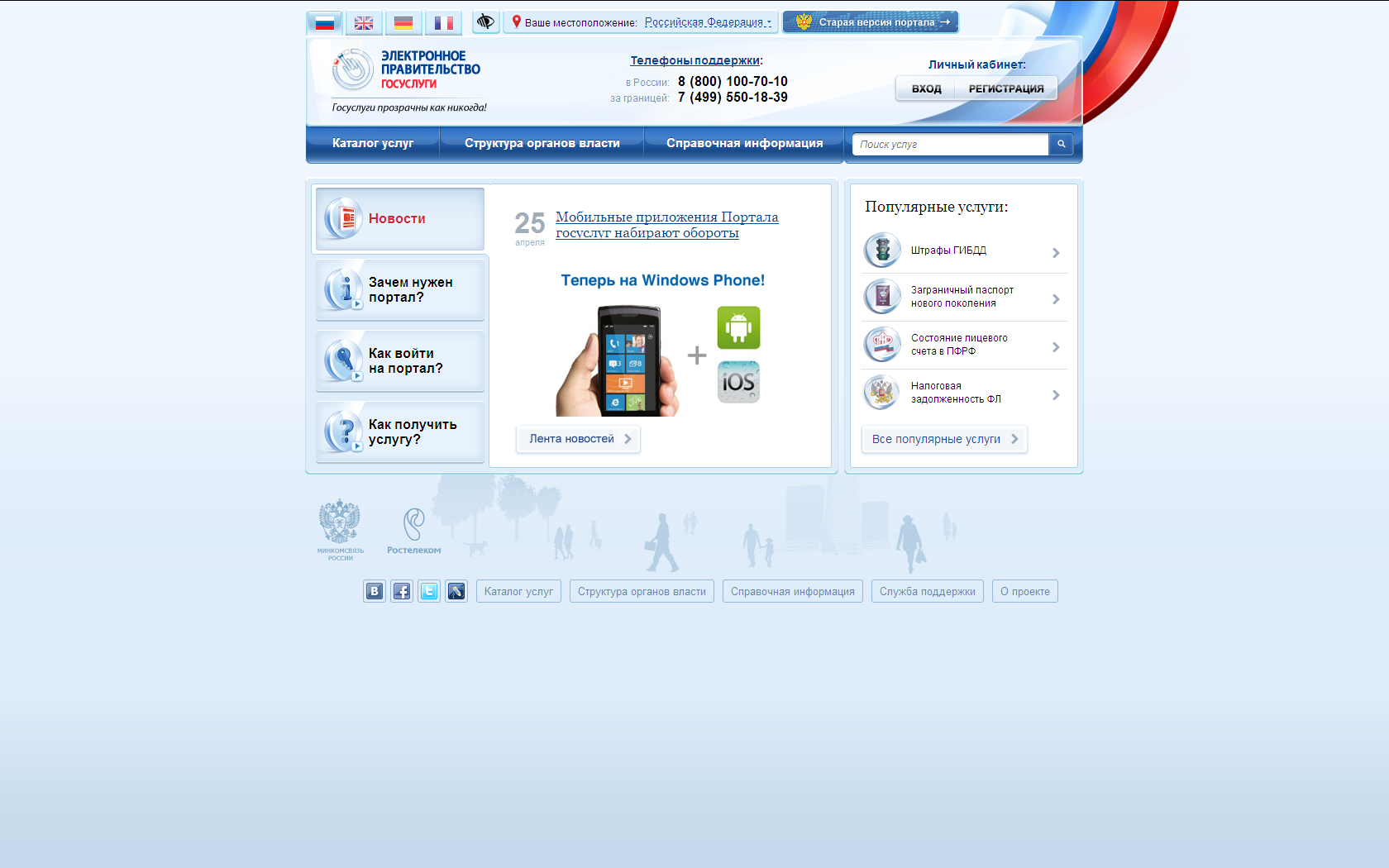 4
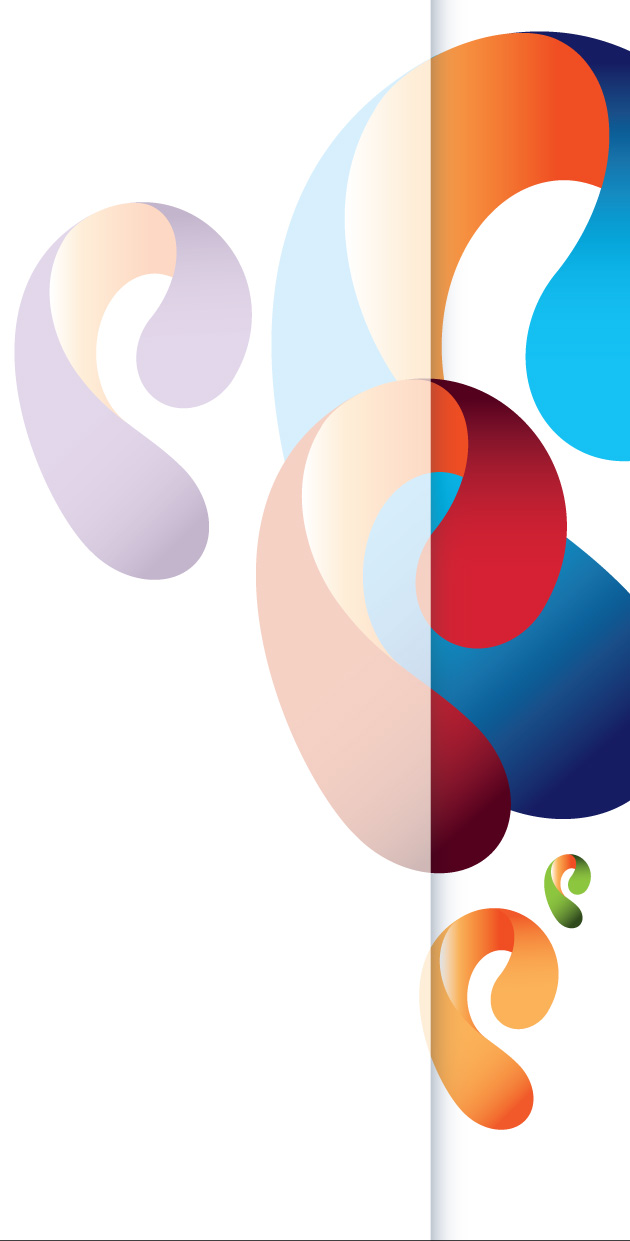 ОБЛАЧНЫЕ СЕРВИСЫНАЦИОНАЛЬНАЯ ОБЛАЧНАЯ ПЛАТФОРМА
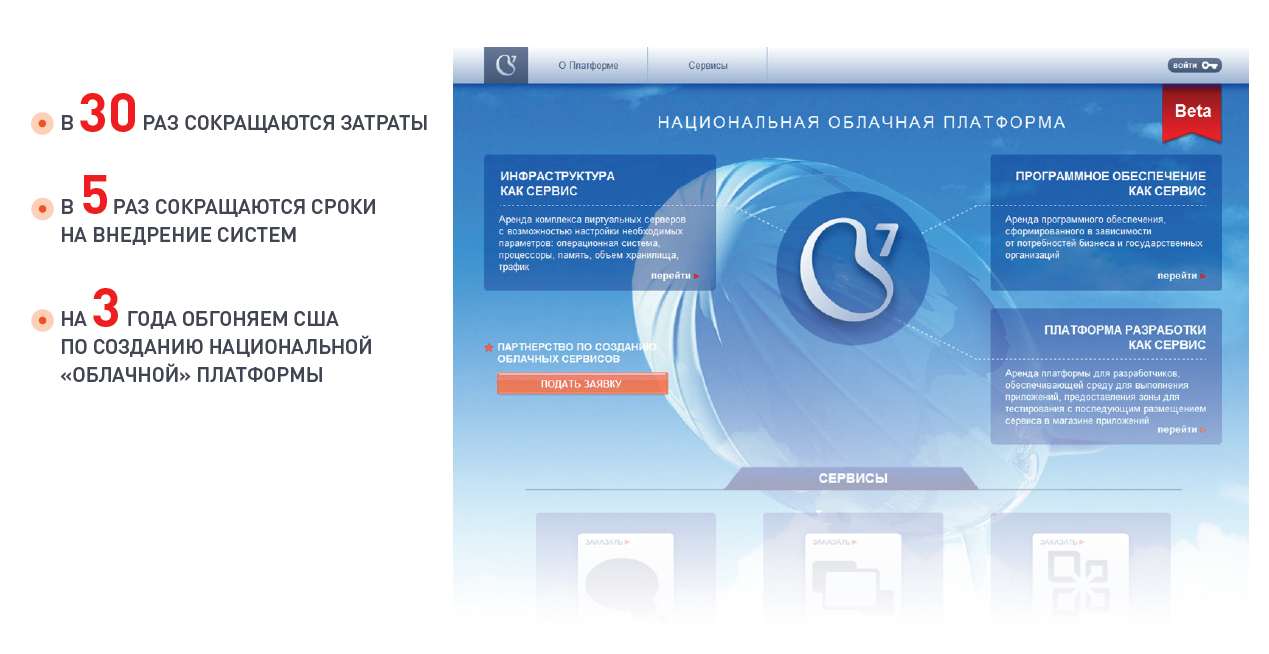 В 5 раз сокращаются сроки внедрения систем
В 30 раз сокращаются затраты
На 3 года обгоняем США по созданию национальной облачной платформы
Сервисы Национальной облачной платформы
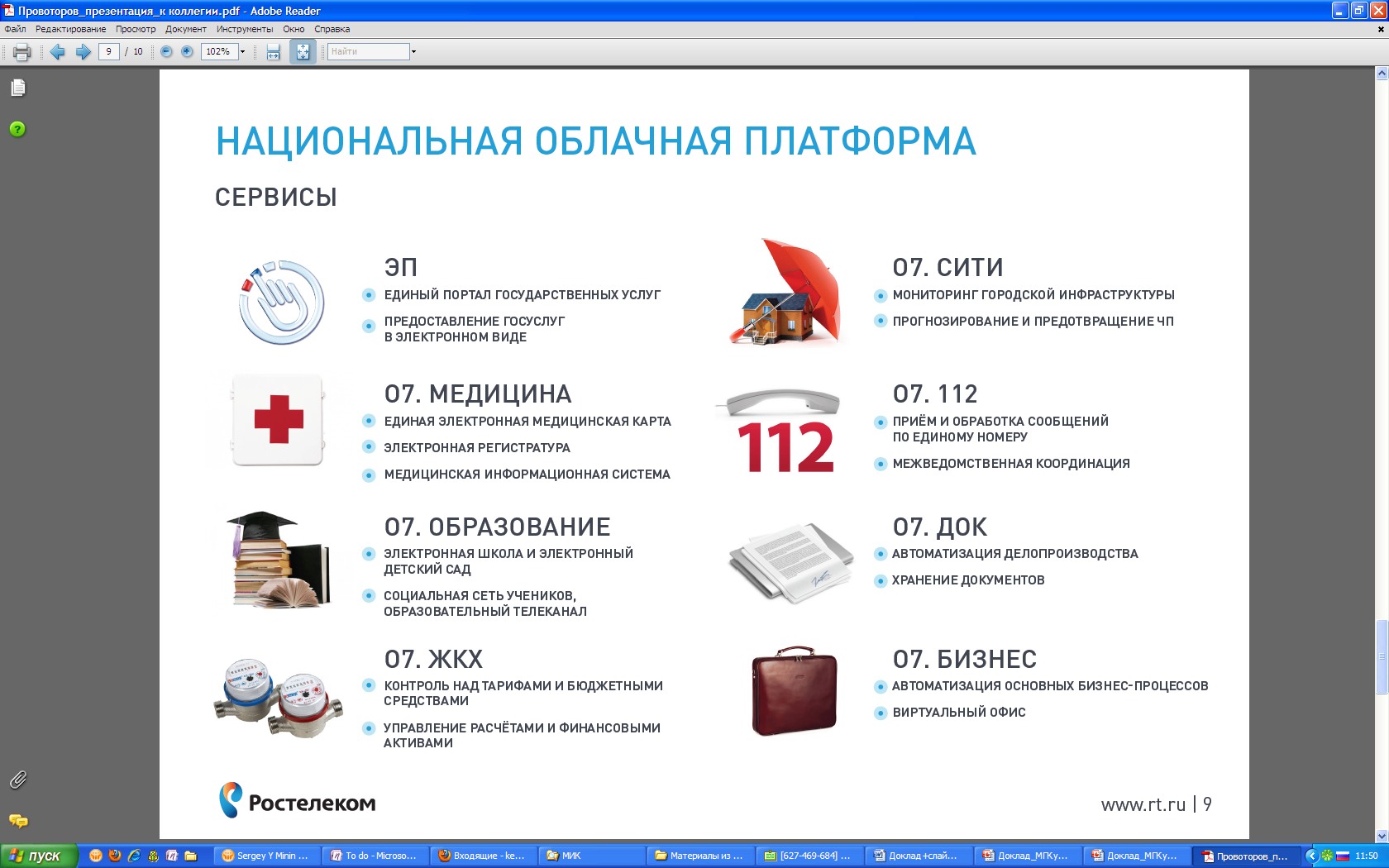 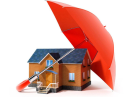 Электронное правительство
О7.СИТИ
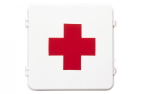 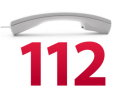 О7.Медицина
О7.112
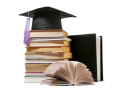 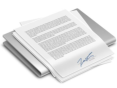 О7.ДОК
О7.Образование
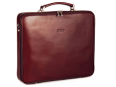 О7.Бизнес
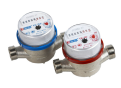 О7.ЖКХ
5
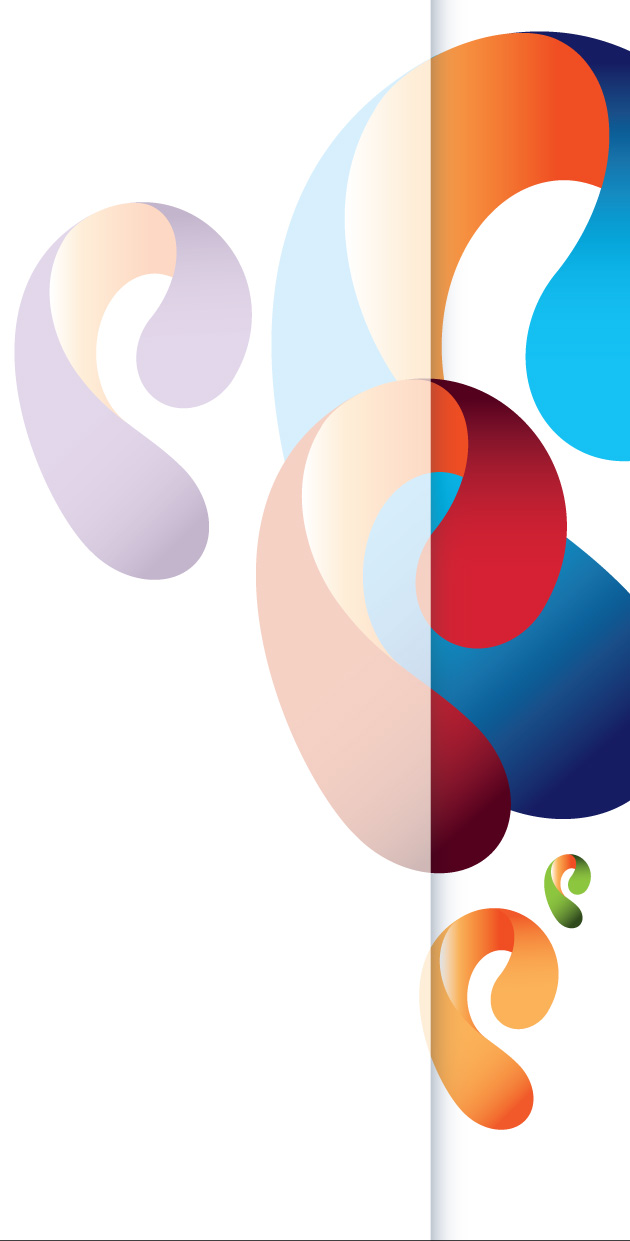 ПРОЕКТЫ НАЦИОНАЛЬНОГО МАСШТАБА«РОСТЕЛЕКОМ» РЕАЛИЗУЕТ СТРАТЕГИЧЕСКИЕ ПРОЕКТЫ
Национальный проект «Образование»
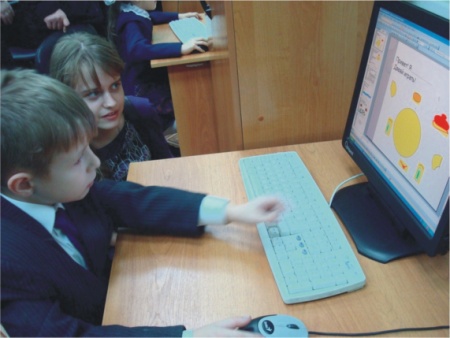 2006-2007 – подключено 7744 общеобразовательных учреждений
2008-2010 – завершение федерального финансирования
2010-2012 – оптимизация схем подключения объектов
Школа.ru – дистанционное обучение детей с ограниченными возможностями
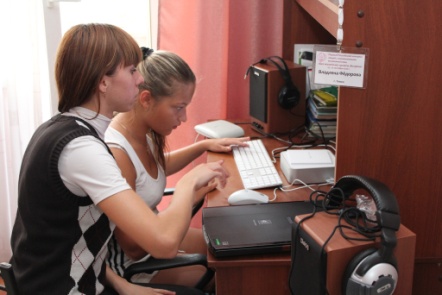 712 учителей подключено к проекту дистанционного обучения

1592 ребенка получили возможность дистанционного обучения
Проект «Веб-Контроль»
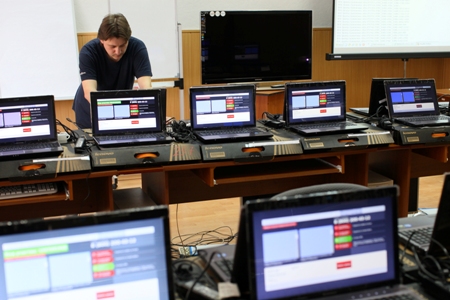 3 000 000 человек смотрели трансляцию 4 марта
500 000 000 посещений за весь день выборов
450 000 трансляций одновременно в пике
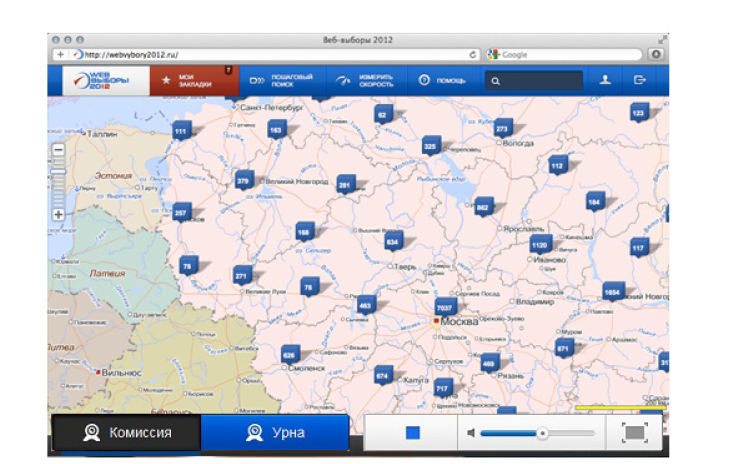 6
СПАСИБО!
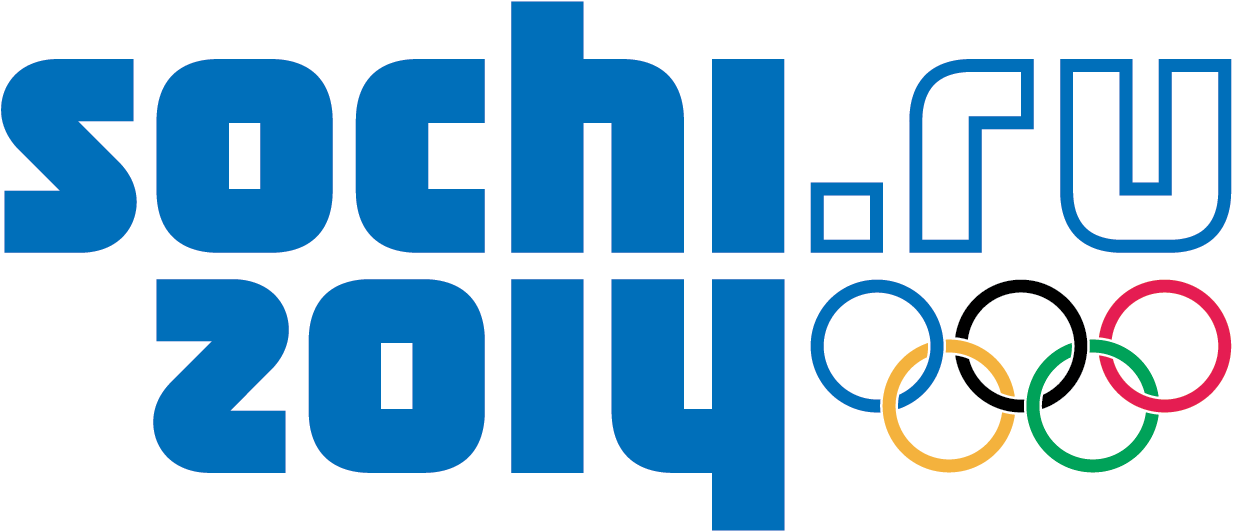